ride  a skateboard
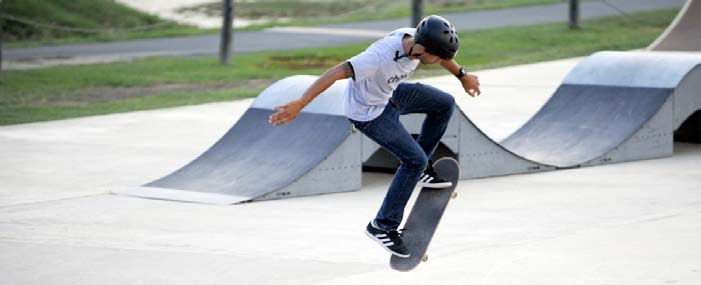 watch movies
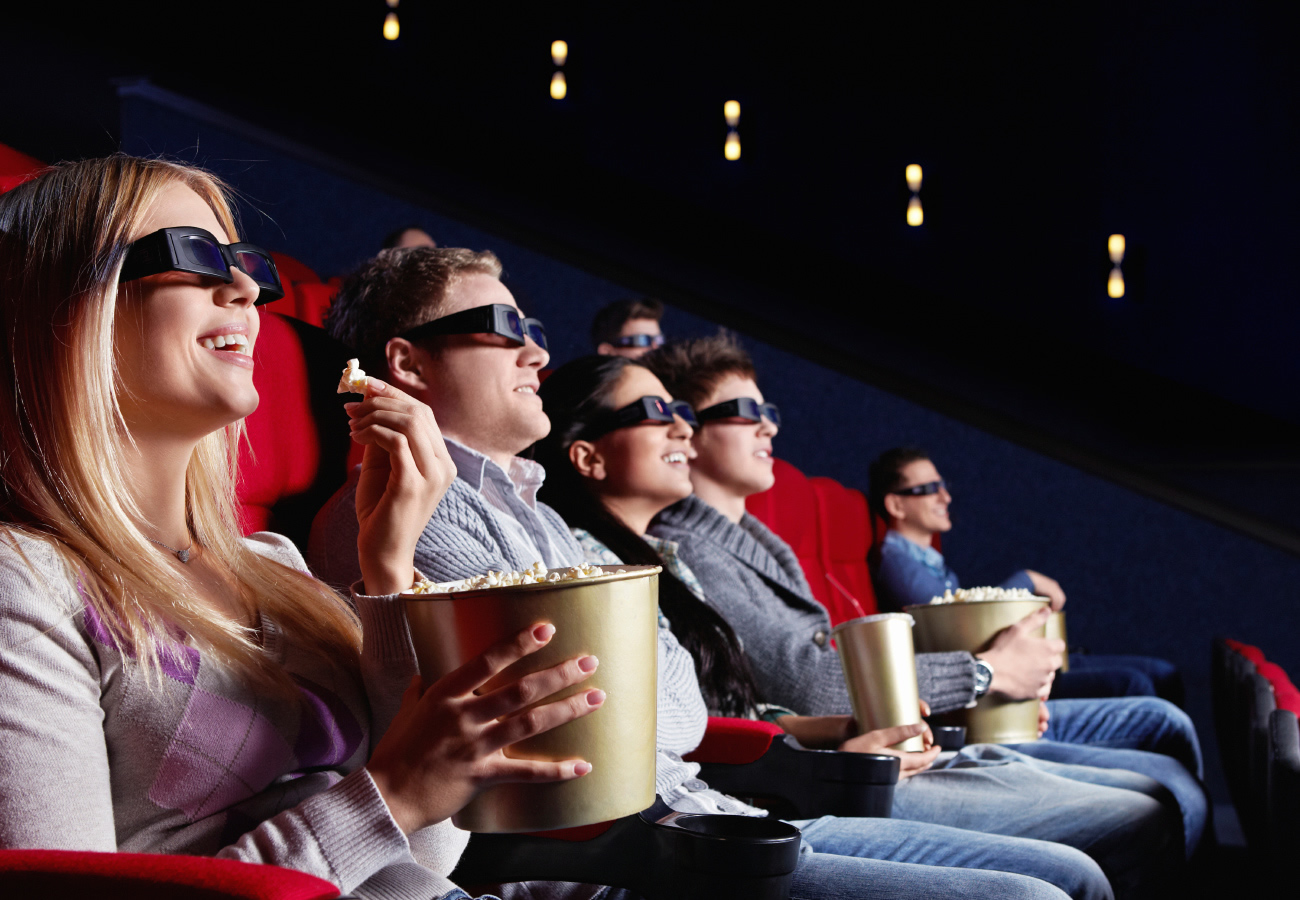 play drums
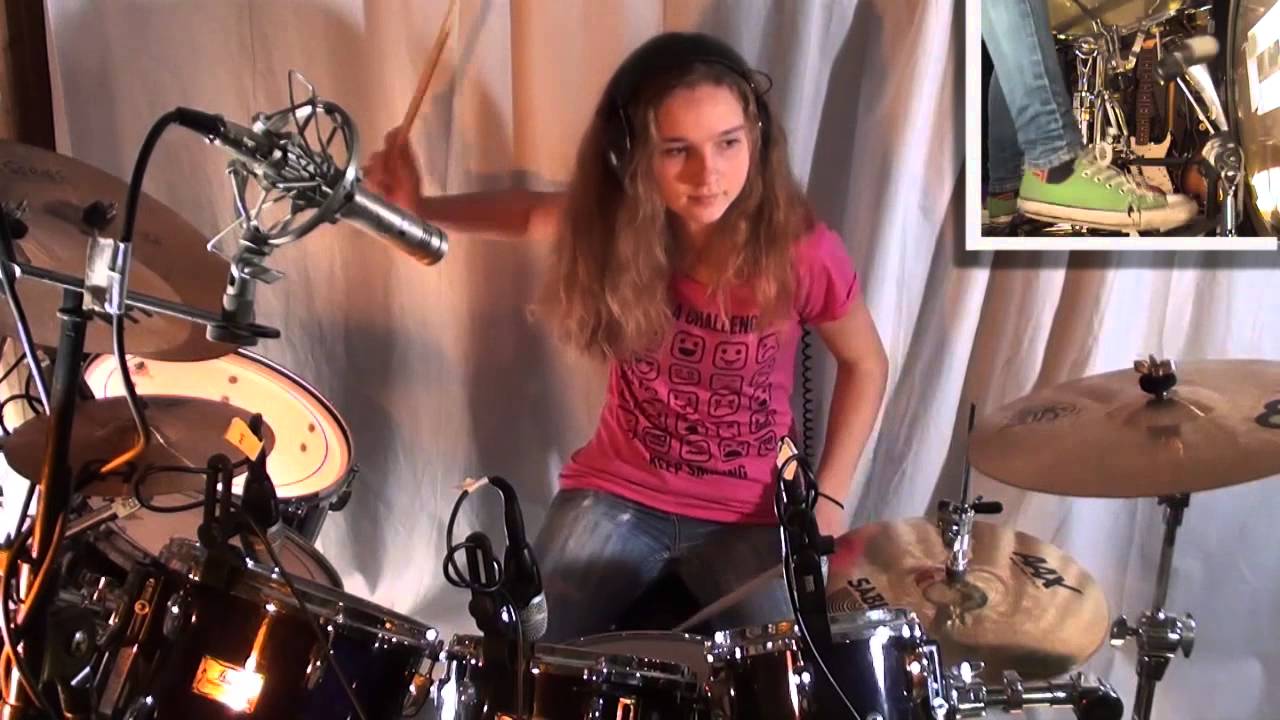 dance
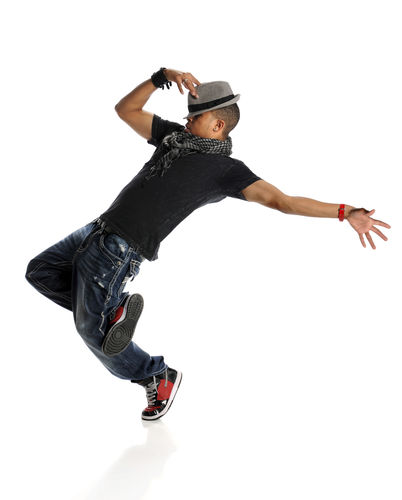 practice martial arts
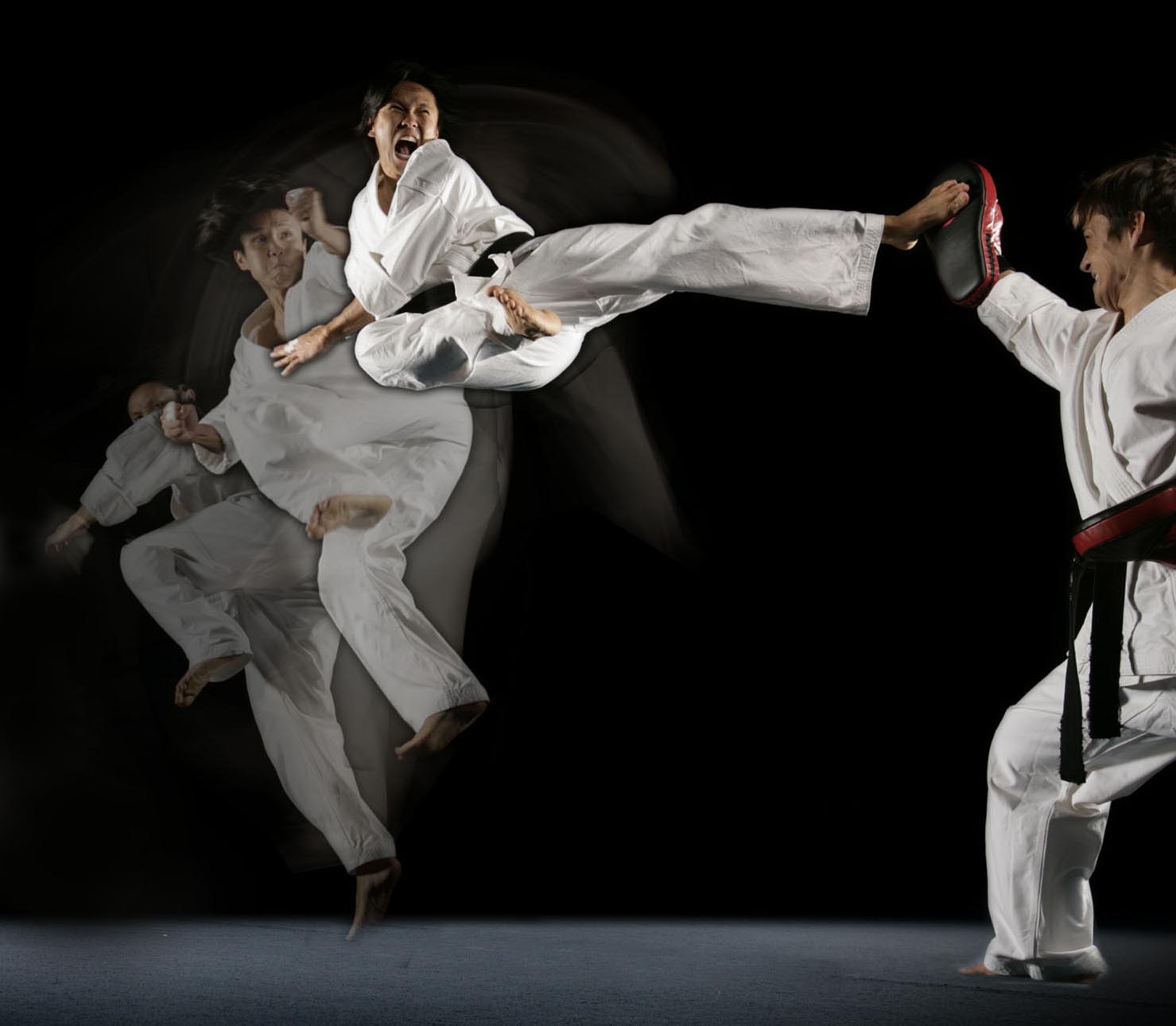 practice Judo
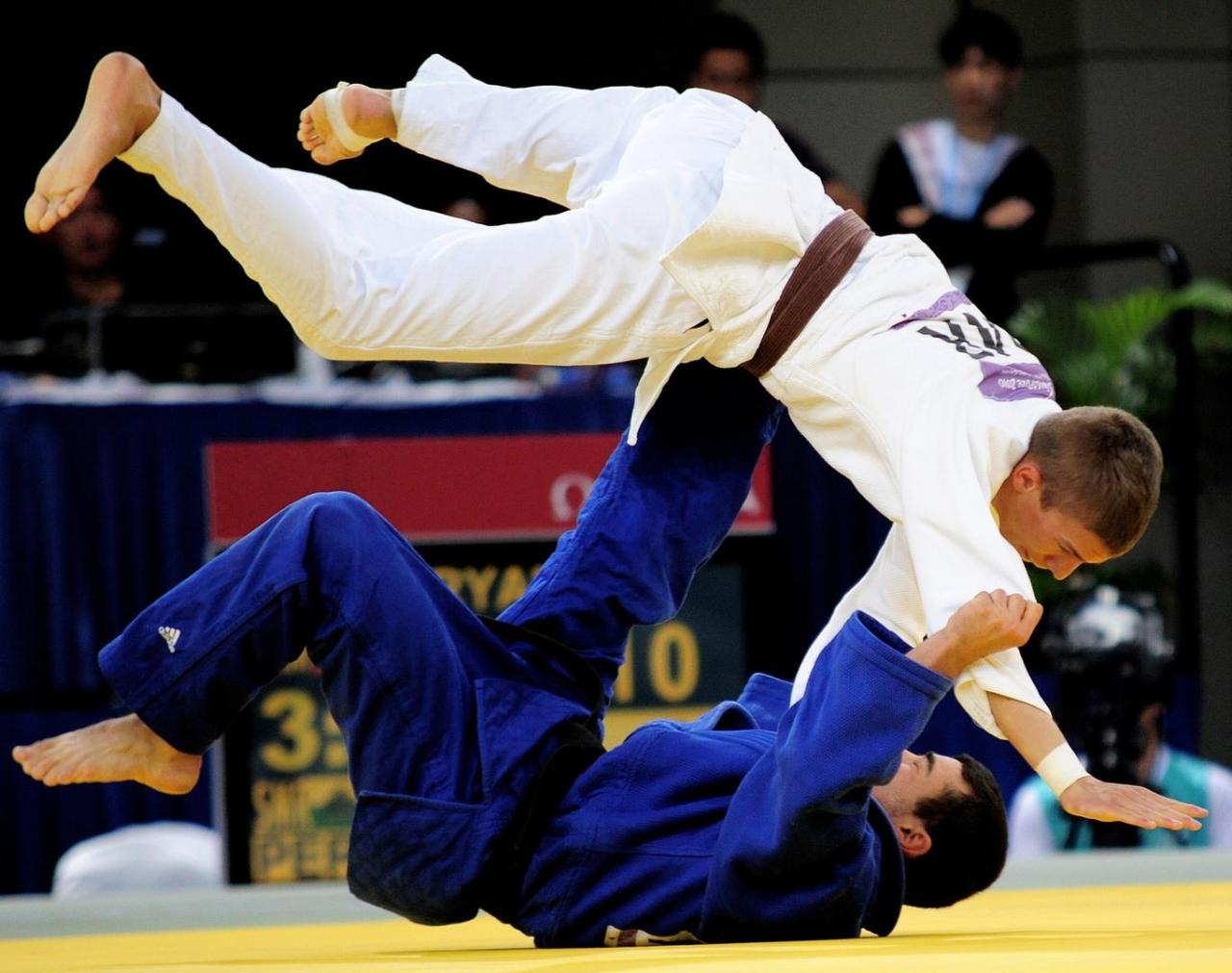